GeoGebra avanzado
Josep Lluís Cañadilla – ACG
                           III Día GeoGebra
			Alcalá de Henares – 9 de Mayo de 2015
1- Modificación avanzada de una construcción
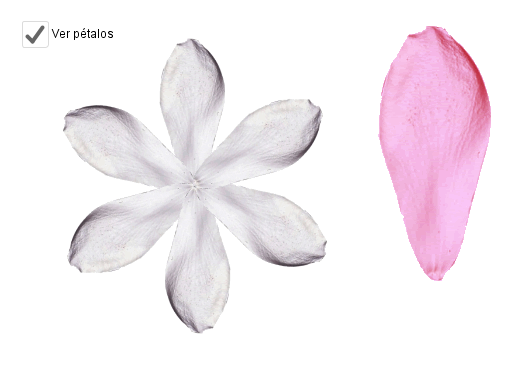 Fichero .zip  i .xml
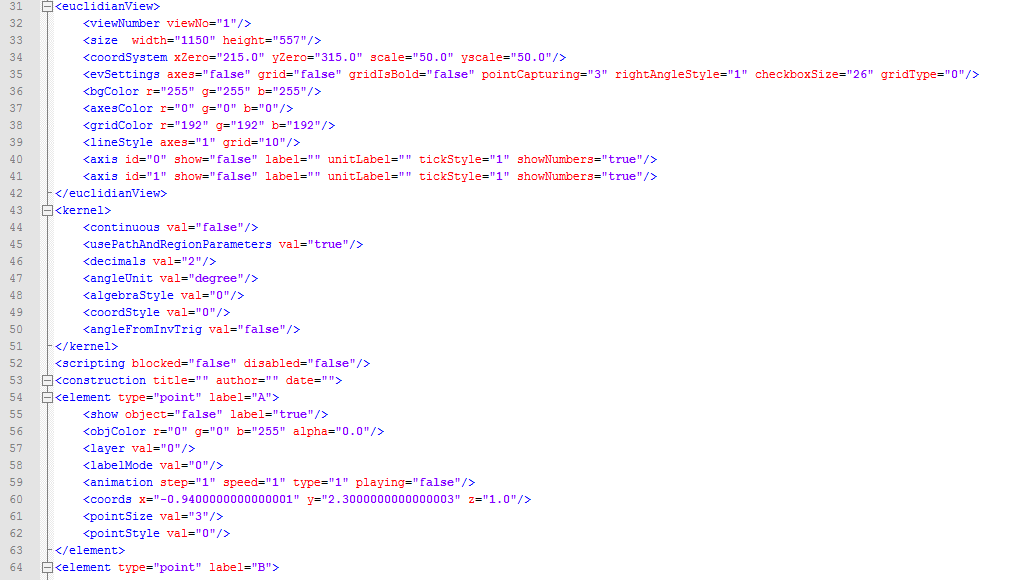 CheckboxSize = 13 o 26
Imagen
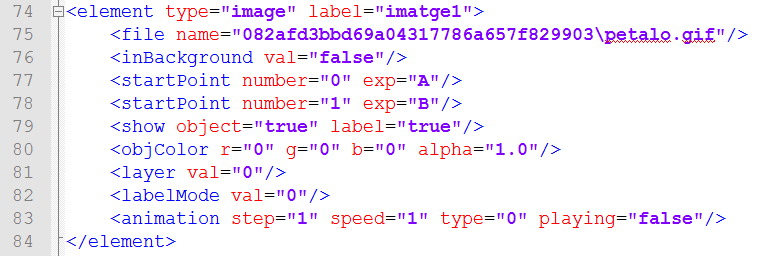 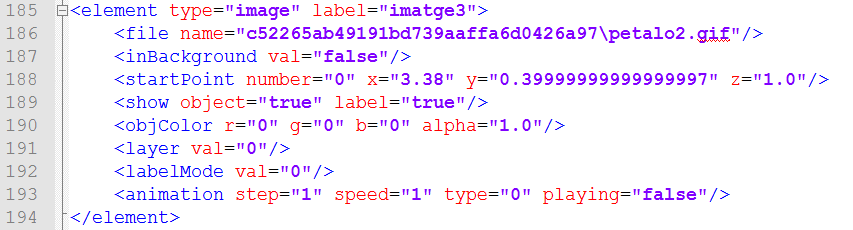 2- Sólo una opción
Al actualizar valor lógico
3- Volver a empezar
JavaScript:  ggbApplet.reset()
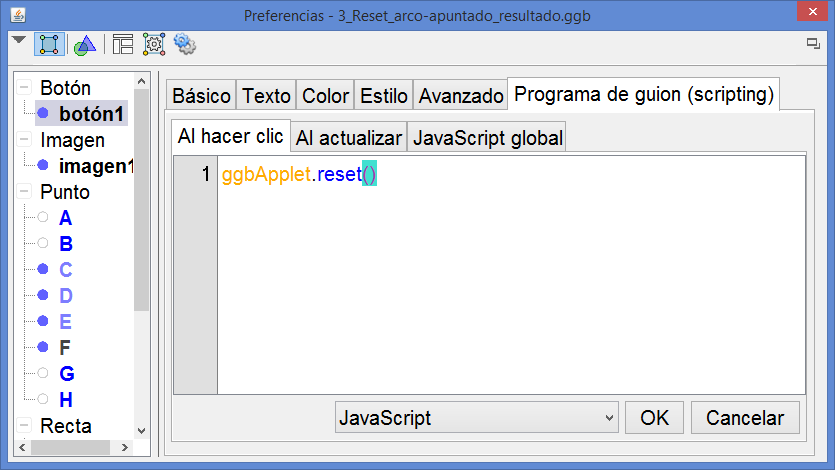 4- Borrar el rastro
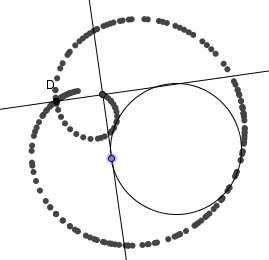 Caracol de Pascal
ZoomAcerca[1]
5- La lupa
Punto A
Zum   +   O   -
ZoomAcerca[2]
Valor[factor,factor*2]

ZoomAleja[factor]
Valor[factor,1]

ZoomAleja[2]
Valor[factor,factor/2]
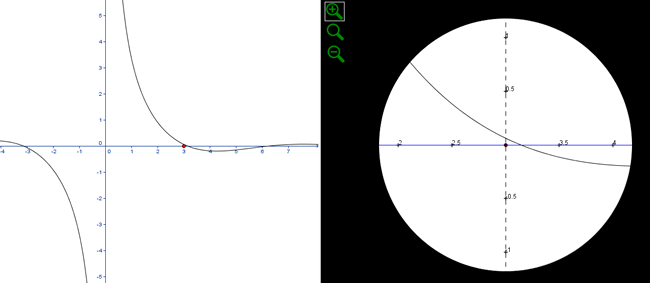 6- Pétalos y flores
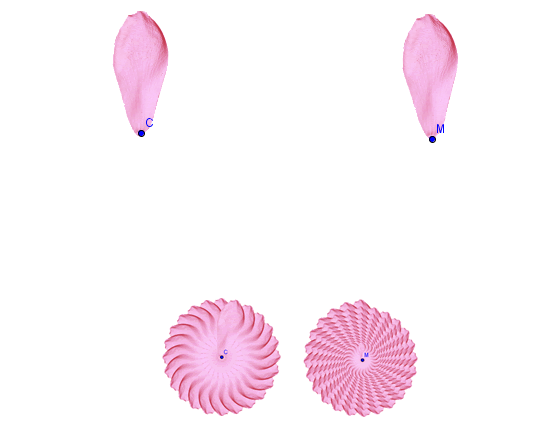 Código
En el botón:
a=1
Repite[23,EjecutaAlActualizar[SC]]

En SC:
Renombra[
      Rota[imagen1,15°*CopiaObjetoLibre[a],C],"img"a]
Valor[a,a+1]
Código
En el botón:
a=1
Repite[240,EjecutaAlActualizar[SC]]

En SC:
Renombra[   Homotecia[      Rota[imagen2,15°*CopiaObjetoLibre[a],M]   ,0.995^CopiaObjetoLibre[a],M],"Petalo"a]
Valor[a,a+1]
El SI
El “Si” creador de objetos
Si[a>1,(2,3),(2,-3)]
Crea un objeto dependiente del tipo “punto” con esta definición
El “Si” ejecutor de comandos
Si[a>1,Valor[B,(2,3)],Valor[B,(2,-3)]]
Si a>1 ejecuta la primera opción, en caso contrario la segunda opción

Si[a>1, EjecutaAlClic[A], EjecutaAlClic[B] ]
Inglés
Dobles comillas
Múltiples comandos
El bucle
Ejecuta[Secuencia[“c”+a+”=Circle[C,”+a+”]”,a,1,8]]

BOTÓNValor[a,1]
Repite[8,Renombra[Circunferencia[C,CopiaObjetoLibre[a]],”c”a],Valor[a,a+1]]


BOTÓN
Valor[a,1]
Repite[8,EjecutaAlActualizar[SC]]

SC
Renombra[Circunferencia[C,CopiaObjetoLibre[a]],”c”a]
Valor[a,a+1]
7- Tabla de frecuencias
Botón Borrar
Añadir datos